This tool is to help aspiring fiscal sponsors define who they’ll serve and how they’ll serve them.  This exercise should be done by the sponsor along representatives of potential projects. The results inform the design of the future fiscal sponsorship program
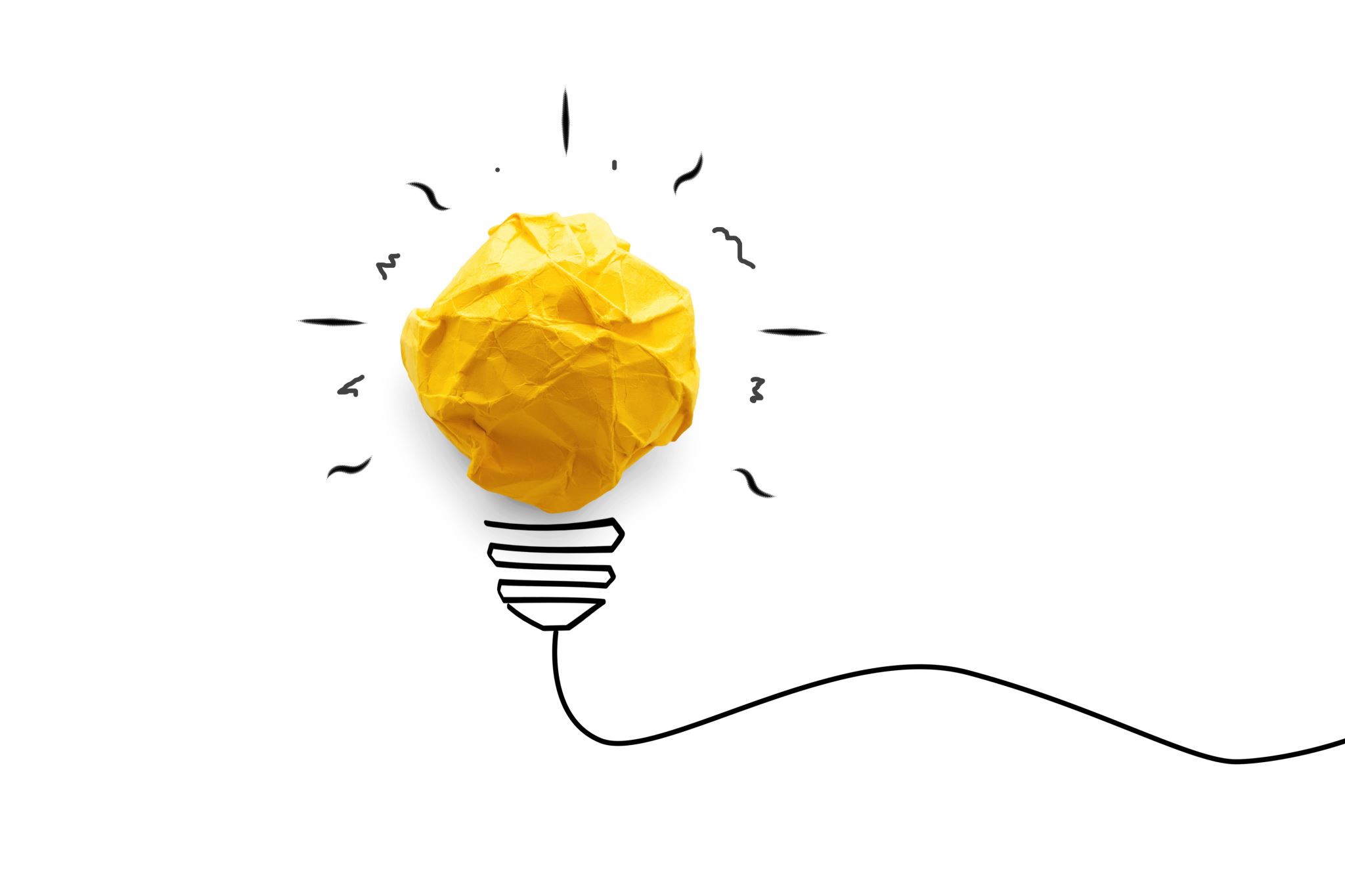 Fiscal Sponsorship Program Design
With:
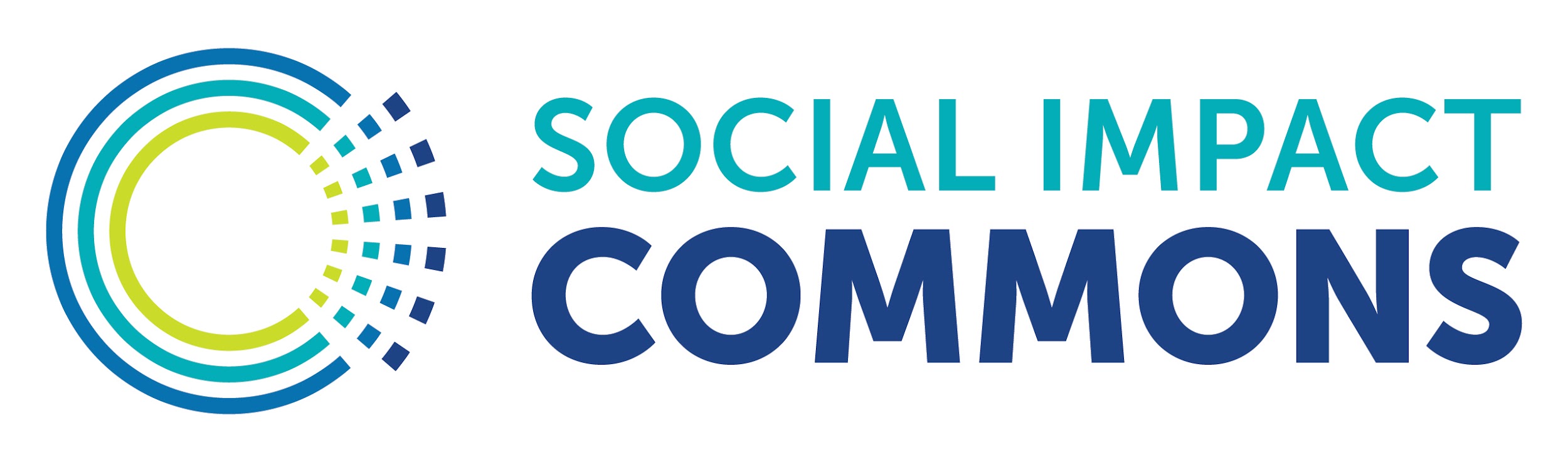 Agenda
Introductions & Overview 10 min
StoryBoarding 1.5 hours (about 5-10 min per slide)
Group Reflection 20 min
Potential Member 1: NAME
Description here…
Potential Member 2: NAME
Description here…
Our Assumptions
For this exercise, we are asking you to do the following:

Be ambitious! Don’t worry about cost or current capacity.
Be inclusive! Think as broadly as possible about your community and value.
Be equitable! Think about how you meet potential constituents where they are.
Back Story: “What I really need is…”
List recognized needs on the landscape here...
Back Story: “FISCAL SPONSOR NAME could meet these needs through…”
List programs and resources here…
And the Journey begins....
So, I’m interested in FISCAL SPONSOR NAME.
What do you need to know to determine if I can be a member of a fiscal sponsorship program?
Outline selection process, costs, operating considerations, possible FAQs…
What are the criteria and process for approving a new member?
Outline criteria here…
What financial, accounting, and other administrative supports can I get, and how are they delivered (how often/by whom)?
List finance-related services here…
Please be specific and share details on how these services will be provided, by whom, and what investments (technology systems, staff, etc.) might be needed to deliver these supports effectively.
What grant seeking and writing supports can I get, and how are they delivered (how often/by whom)?
List grant-relate support here…
Please be specific and share details on how these services will be provided, by whom, and what investments (technology systems, staff, etc.) might be needed to deliver these supports effectively.
What other supports or resources might I receive from FISCAL SPONSOR NAME, and how often?
Responses here… [Feel free to duplicate this slide for more room.]
Please be specific and share details on how these services will be provided, by whom, and what investments (technology systems, staff, etc.) might be needed to deliver these supports effectively.
What role does the board of FISCAL SPONSOR NAME have in determining if I become a member?
Responses here...
What happens if something goes wrong in our relationship? How do we deal with difficult situations?
List responses here…
If these things were to happen, we (FISCAL SPONSOR NAME) might consider ending our relationship with you...
List responses here…